Scoring Goals with Social Media
An Inside Look at Promoting Effectively
[Speaker Notes: To add slides with this background right click on image in left pane and choose duplicate slide.]
Welcome from Jenna Communications
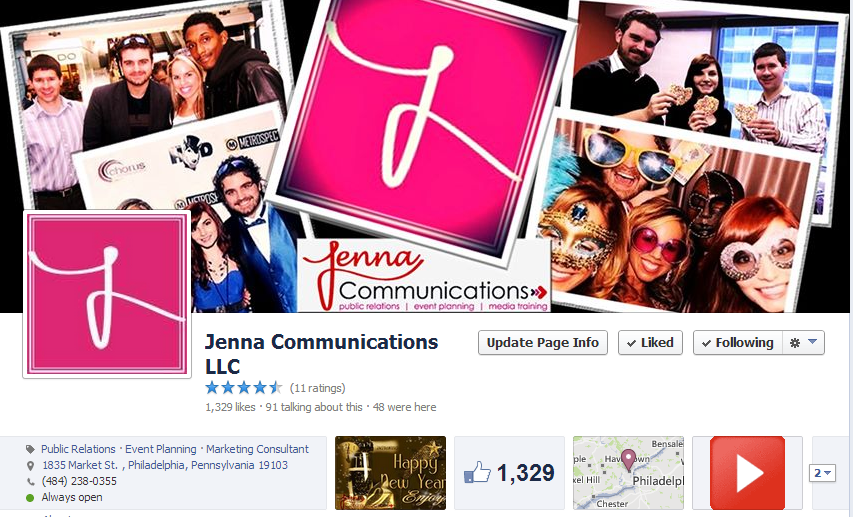 [Speaker Notes: To add slides with this background right click on image in left pane and choose duplicate slide.]
Tweet!
Follow me on Twitter @JennyBentley

Follow Jenna Communications on Twitter @JennaComm

Use #scoringgoalswithsm
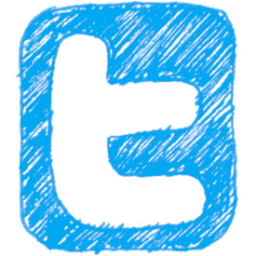 [Speaker Notes: To add slides with this background right click on image in left pane and choose duplicate slide.]
Where Should I Begin?
Social media is literally everywhere, so how do I get started?
Before you make one post/tweet, start by doing a little homework
Identify all the key audiences you want to reach on social media
[Speaker Notes: To add slides with this background right click on image in left pane and choose duplicate slide.]
I’ve Identified Who I Want to Reach
Now, it’s time to figure out what you want to say

Strong, effective messaging is highly important on social media

The average teenager has 300 friends on Facebook, and likes about 40 fan pages

That means you’re up against stiff competition with all those status updates!
[Speaker Notes: To add slides with this background right click on image in left pane and choose duplicate slide.]
How Do I Make My Message Stand Out?
It’s all about having a strong call to action!
 
You want to “dare” your viewers to find out more details 

Use an appealing visual to accompany it, as you’ll see in our examples
[Speaker Notes: To add slides with this background right click on image in left pane and choose duplicate slide.]
Some Good Examples
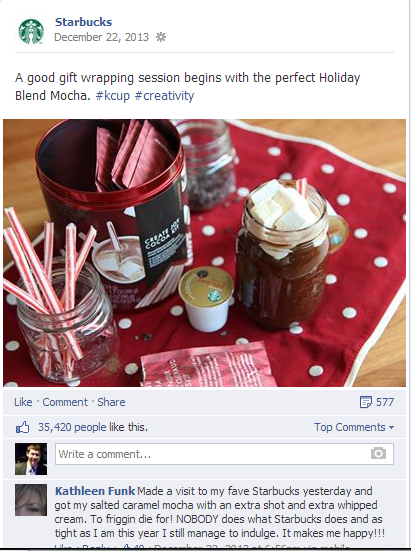 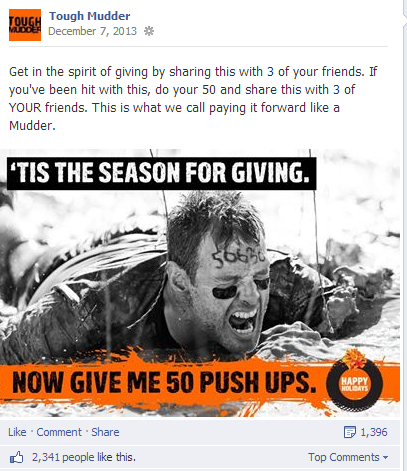 [Speaker Notes: Compelling photo
Good call to action.  Encouraging to sign up/buy.]
Apply This Strategy to Your Needs
Rather than saying, “Soccer tryouts are Saturday from 9 am to 12 pm at the high school.”
Try, “This is your chance to feel like you’re part of the World Cup! Join us for tryouts on Saturday…
[Speaker Notes: Ways to frame posts- have a catchy call to action.  Proactive post to show how games are fun. Then they may be more apt to share it.]
Don’t Forget to Make Goals
The best way to keep yourself focused on social media is to make goals.
It’s one of the first things we do when we begin a new client partnership
Sample goals include growth figures, frequency of posting, maintaining consistent messaging
[Speaker Notes: To add slides with this background right click on image in left pane and choose duplicate slide.]
What Networks Should I Be On?
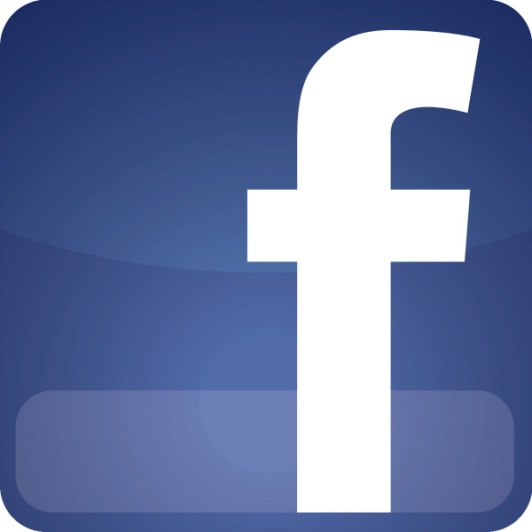 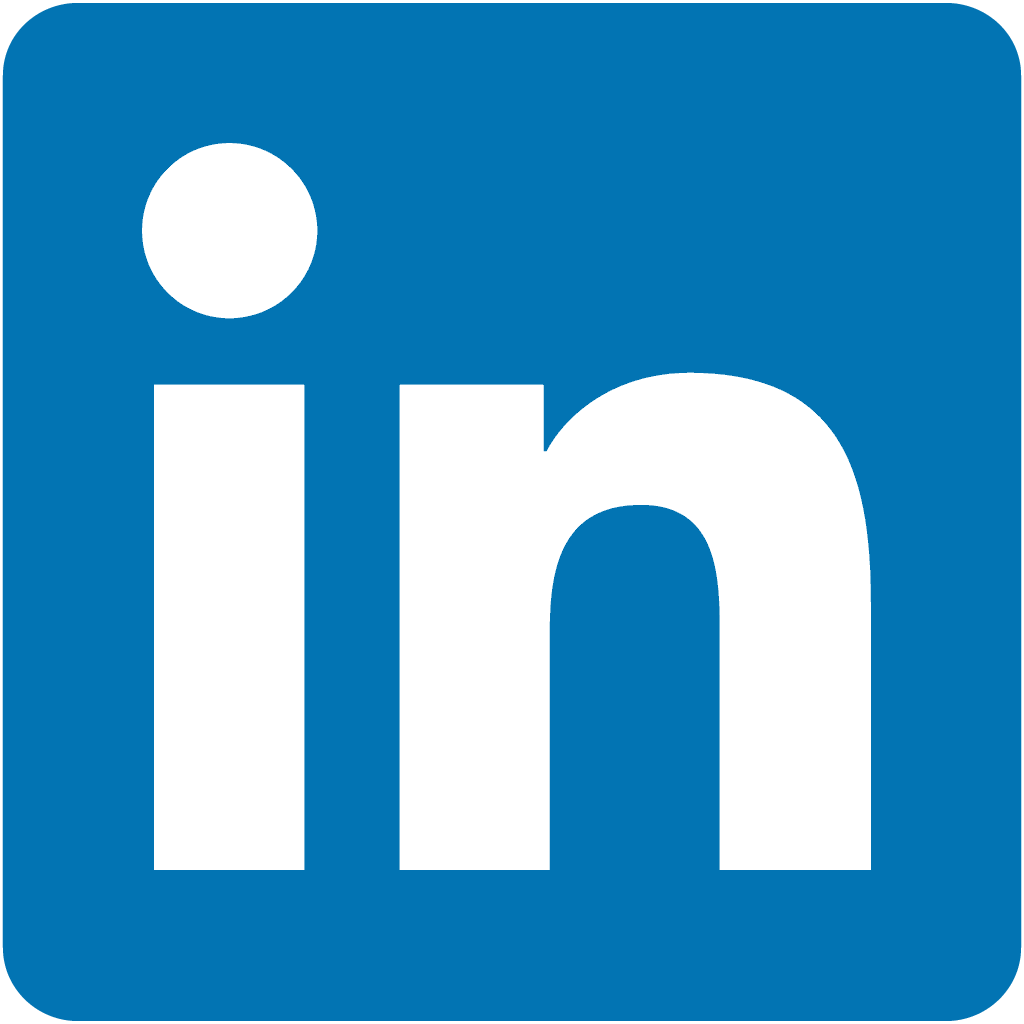 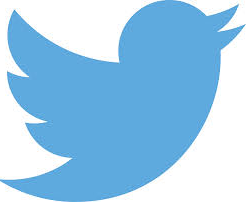 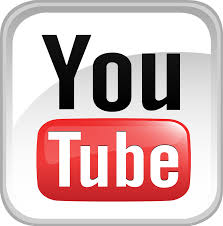 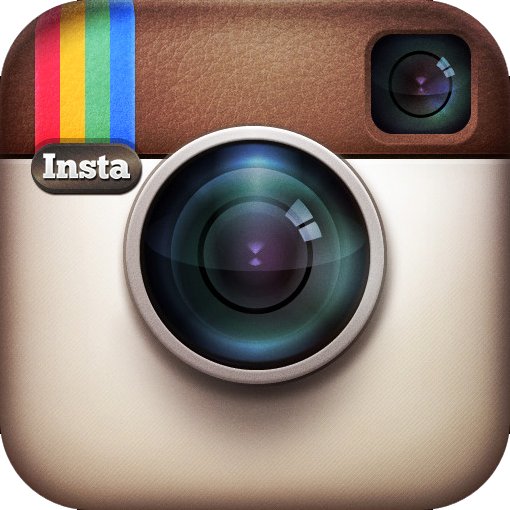 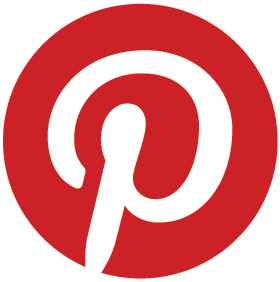 [Speaker Notes: To add slides with this background right click on image in left pane and choose duplicate slide.]
Let’s Start with Facebook
If you haven’t done so already, create a Fan Page for your league 
Treat Facebook as your “control center” and branch out from there 
Designate a team as admins to manage the page
Develop a social media routine
[Speaker Notes: To add slides with this background right click on image in left pane and choose duplicate slide.]
Let’s Start with Facebook
Remember to create Facebook events for tryouts, signups, etc. to generate buzz 
Invite as many relevant people as possible to join event 
Keep those who joined your event pumped up by writing exclusive updates 
Make an attempt to welcome new guests
[Speaker Notes: To add slides with this background right click on image in left pane and choose duplicate slide.]
Visuals are Powerful
Facebook posts that use visuals get 53% more likes
Make photo albums from tryouts, championships and more
Use photos throughout year to promote your league
[Speaker Notes: To add slides with this background right click on image in left pane and choose duplicate slide.]
If You Have a Budget…
Facebook allows you to advertise or promote posts for as little as $5 a day. 
Facebook ads appear in right hand corner and can only be a max of 90 characters
Promoted posts appear in people’s timelines and will say sponsored. 
Visuals are highly recommended with a promoted post
[Speaker Notes: To add slides with this background right click on image in left pane and choose duplicate slide.]
A Quick Look at Making an Ad
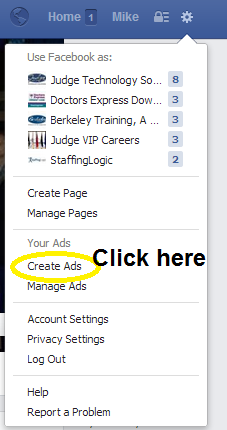 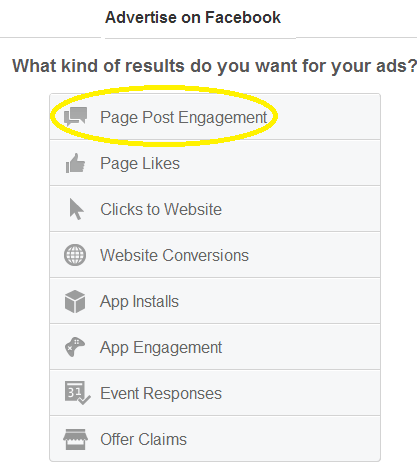 [Speaker Notes: To add slides with this background right click on image in left pane and choose duplicate slide.]
Making an Ad Continued
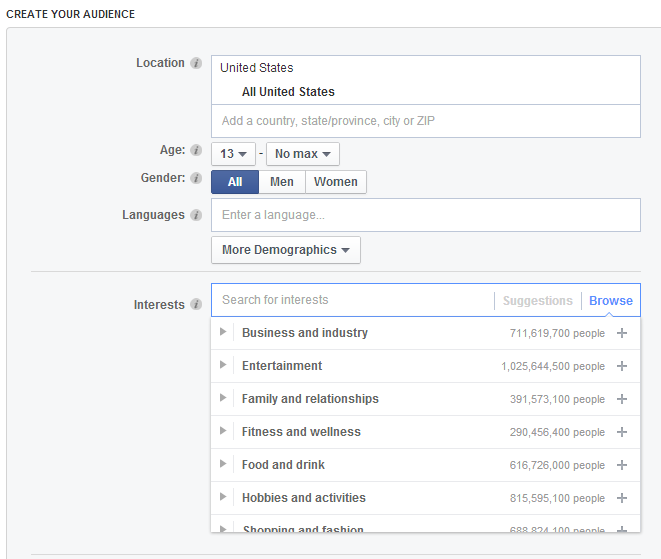 [Speaker Notes: To add slides with this background right click on image in left pane and choose duplicate slide.]
Finishing Your Ad
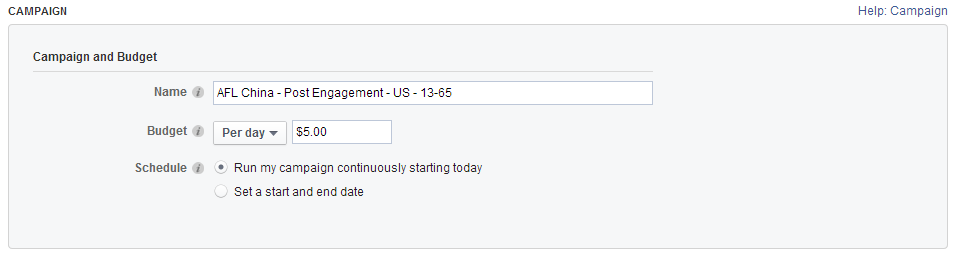 [Speaker Notes: To add slides with this background right click on image in left pane and choose duplicate slide.]
Closing Thoughts on Facebook
More about the quality of likes than the number of likes 
Be aware of your “talking about this” number
Visit http://likealyzer.com/ to check how your page is doing
[Speaker Notes: Talk about US Youth Soccer social media number]
Let’s Talk Twitter
Use Twitter as a tool to amplify your promotional efforts 
Follow any relevant people, businesses, schools, municipalities 
Create a hashtag # for your events
If you tweet with hashtags, you are 3 times more likely to get retweeted
[Speaker Notes: To add slides with this background right click on image in left pane and choose duplicate slide.]
Twitter Strategies
Use organizations with large followings to help you
While Twitter allows 140 characters in tweets, it’s always better to use less than that.
Find fans to tweet about different league games and provide real-time updates
Don’t forget to appear like a human being on Twitter
[Speaker Notes: To add slides with this background right click on image in left pane and choose duplicate slide.]
Add Video to the Mix
Video is most engaging for an audience
Make a promotional video for your soccer league to encourage signups
It works well to start a YouTube channel and share from there
[Speaker Notes: To add slides with this background right click on image in left pane and choose duplicate slide.]
A Look at LinkedIn
Although it’s predominantly used in the corporate world, you can still use LinkedIn to your advantage
Start a league LinkedIn page to use as a recruiting tool
Encourage coaches/referees to follow your league LinkedIn 
Post about all your major upcoming events
Start a LinkedIn group to go along with your page
[Speaker Notes: To add slides with this background right click on image in left pane and choose duplicate slide.]
Add Video to the Mix
It’s not a fad!
Strive to use photos that are shocking/exciting
Remember those hashtags! #
Spice it up with some added video
[Speaker Notes: To add slides with this background right click on image in left pane and choose duplicate slide.]
Instagram Example
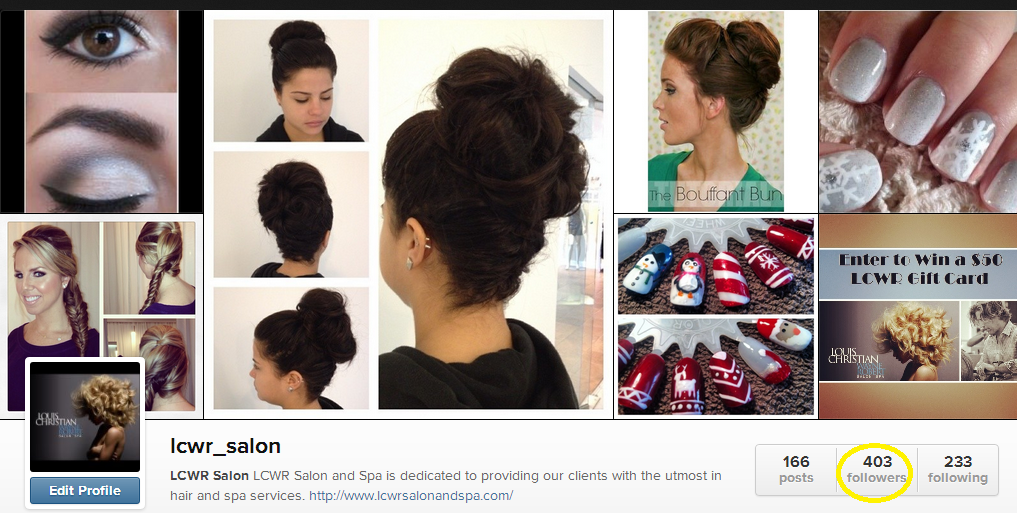 [Speaker Notes: To add slides with this background right click on image in left pane and choose duplicate slide.]
Take Advantage of What’s Already There
Another promotional habit to get into is making event postings
Many local media outlets have online event calendars
Put together a list of relevant outlets and post away
Often times, you can even get the media outlet to share your info on social media
[Speaker Notes: To add slides with this background right click on image in left pane and choose duplicate slide.]
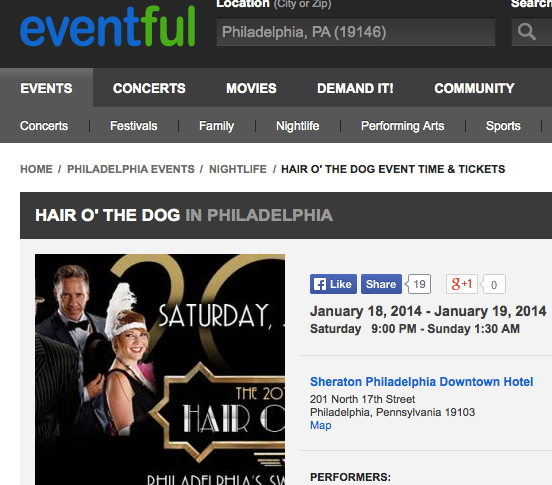 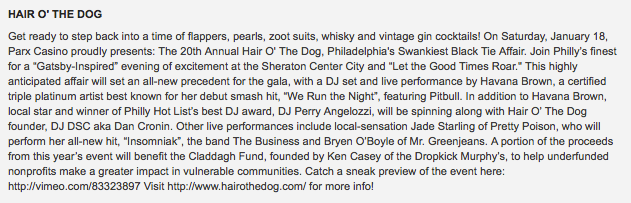 [Speaker Notes: To add slides with this background right click on image in left pane and choose duplicate slide.]
A Quick Review
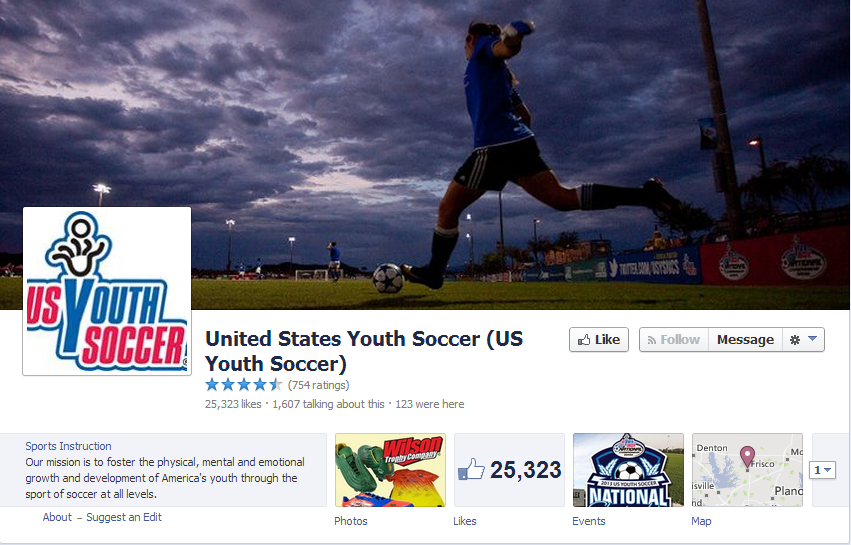 [Speaker Notes: Your Facebook page looks great! The following is strong, and appears to be engaged. You do a very nice job varying your posts as well, and the use of visuals is fantastic!
Only a few minor suggestions that we have. One recommendation I would make is to ask more questions in your status updates. This will help get more comments, and raise your engagement level even further. 
One other suggestion I would make is to work in some shorter posts as well. Yes, I realize you have to convey a particular amount of information, but sometimes it’s good to switch things up and post a quick question or inspirational statement. These are some little ways you can boost your engagement.]
A Quick Review
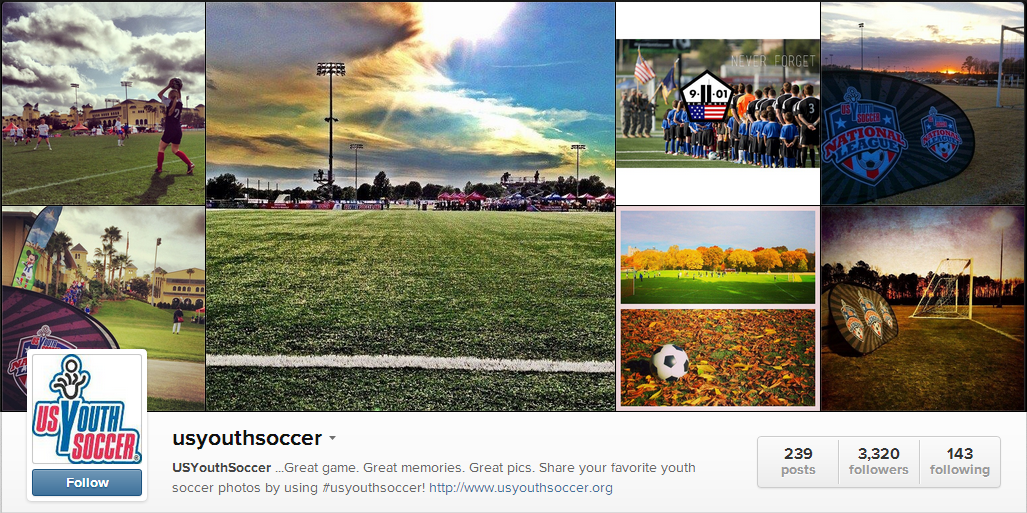 [Speaker Notes: -Your Instagram page is phenomenal. Huge, engaged following. 
Great job encouraging fans to use a hashtag #usyouthsoccer when they mention you 
One of my only recommendations would be to try and use the video feature a little more. Maybe you could get players/coaches from affiliated leagues to share top plays if they happened to catch them on video. It could be a new outlet to gain even more interaction. 
- Also, try to get more soccer leagues to @mention you and share photos. Maybe you could even start a series where leagues share pics with you and you select the top ones and reshare each week]
A Quick Review
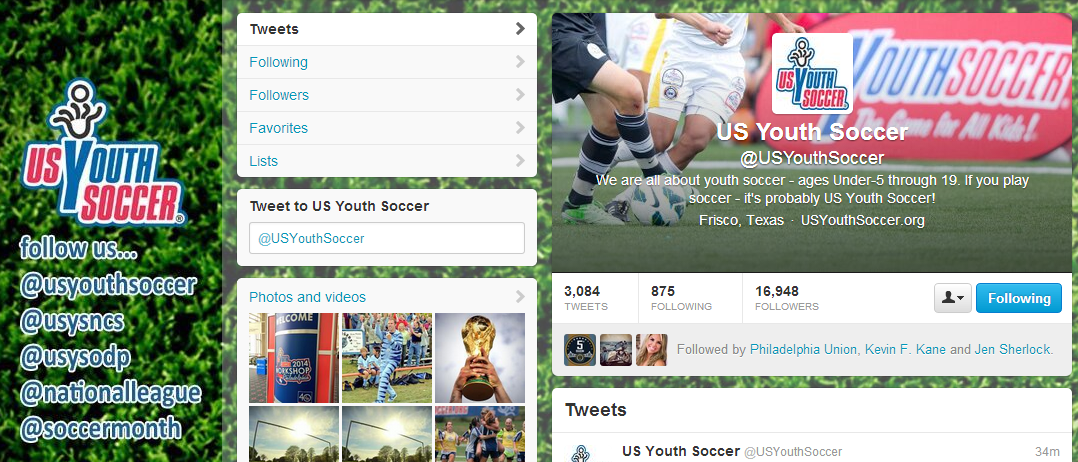 [Speaker Notes: Like Instagram, Twitter is very well done, too. Background is visually appealing, but not intrusive. Also, you include all the different handles that are connected to US Youth Soccer. This is a minor details that often gets overlooked, but not the case in this instance. 
 Also, you do a great job interacting with relevant organizations and retweeting people who tweet at you. This is important because this is what Twitter is truly all about. 
 One thing I would work on is more consistent use of hashtags. They are definitely being used, but if you’re tweeting around encouraging someone to vote, for example, I would try to do more follow up and drive home that hashtag so people realize it’s important. 
 Also, I would maybe try to do more to mention your affiliated leagues and regional divisions. It would be a good idea to maybe participate in #FF (Follow Friday) and mention some these different things. It’s a great to keep people engaged and help build their pages up as well.]
Closing Thoughts
Find assets you have that will make social media work for you
Get into a routine
Be proactive and consistent
Don’t forget to be yourself and appear human
[Speaker Notes: To add slides with this background right click on image in left pane and choose duplicate slide.]
Questions?
My Contact Info
Jennifer Sherlock
jsherlock@jennacommunications.com
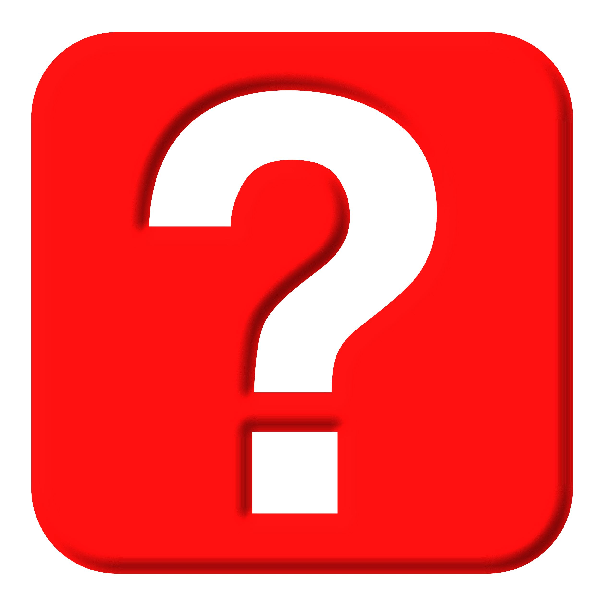 [Speaker Notes: To add slides with this background right click on image in left pane and choose duplicate slide.]